ЦРТАЊЕ, ОБЛИКОВАЊЕ 
И
СЕНЧЕЊЕ
ИДЕЈА
Наша/Ваша идеја: 
 
1. Како је извести-скица
2. Постављање у композицији
3. Прикупљање што више материјала за реализацију идеје
4. Готов приказ тродимензионалне скице нашег жељеног модела
Идеја вашег потенцијалног клијента...
Шта нам је потребно за реализацију:
Прикупити што више материјала, фотографија из што више углова за 3д моделе (програм за 3Д моделовање-Zbrush)

Прикупити што више материјал, фотографија из једног  угла за 2д моделе (програмски софтвери за цртање-Illustrator,Photoshop)

Комбиновати различите врсте материјала и различите теме за израду ваше идеје
ПРАВИЛА
Материјал: 
   1. Врста папир или материјала на којем радимо
   2. Оловка или угаљ(пресовани), туш, пастел..
   3. Гумице и додатна помагала (визири,шестари...)
Спектар: 
   1. Нијансе или међусобан тоналитет (како га употребити) –сфумато техника
   2. Сенчење кјаро-скуро( светло тамно)
   3. Линијско сенчење-техника
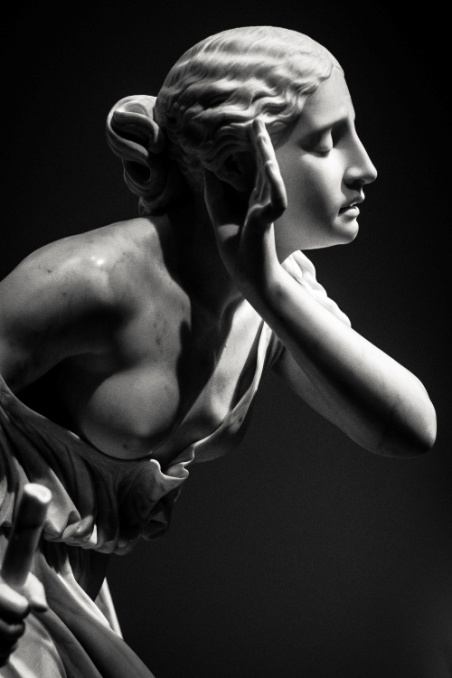 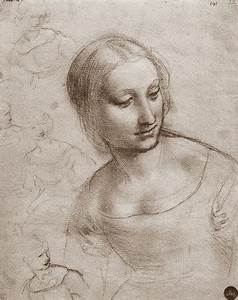 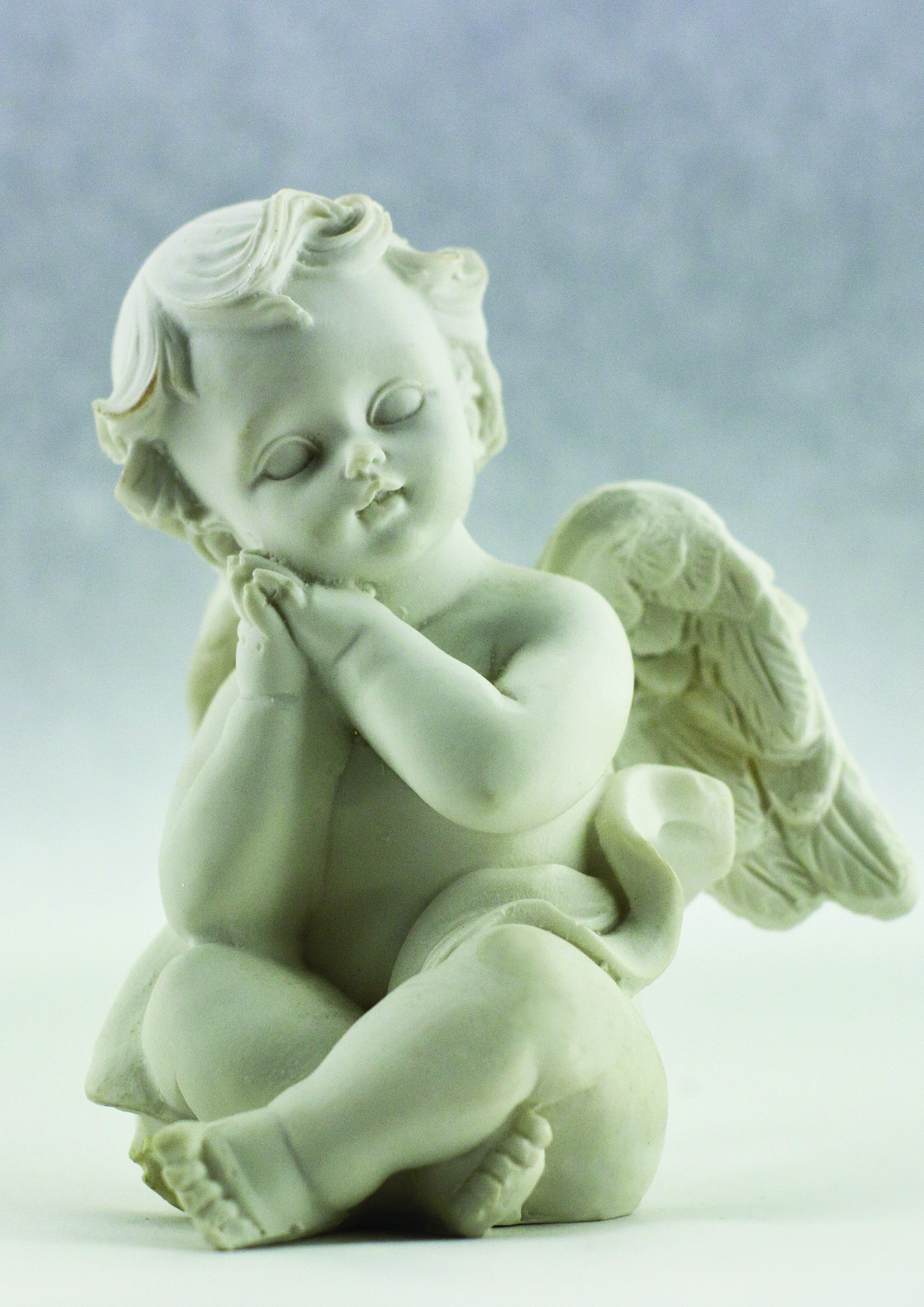 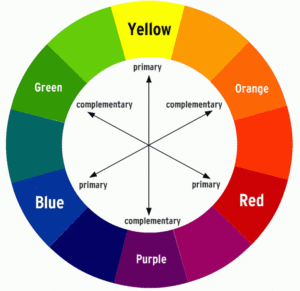 Боја:  
  

 1. Како комбиновати боје за добар/квалитетан дизајн (комплементарне боје)




   

2. Нијансирање
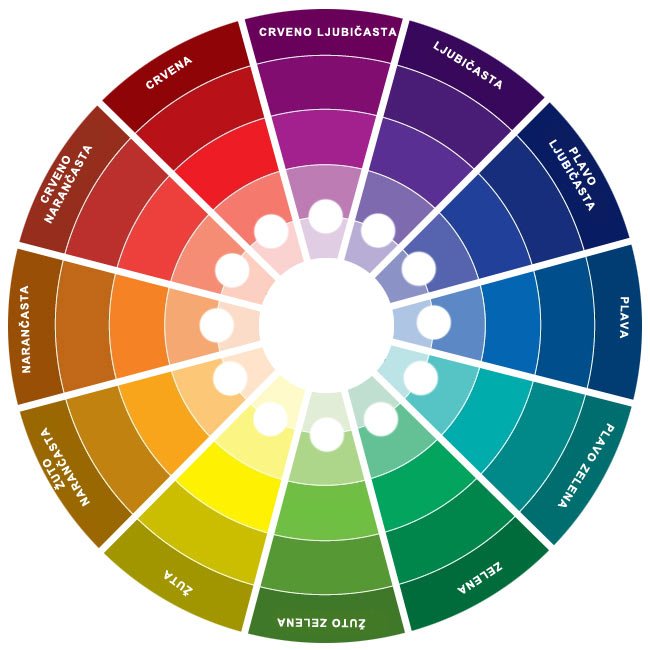 Технологија израде свих боја:
   Уље, темпера, акрил, водене боје, пастели..туш
ЗЛАТНО ПРАВИЛО:
ЦРТАЈ И БЕЛЕЖИ САМО ОНО ШТО ВИДИШ!!!
Све додатне белешке/линије ће направити представу сасвим неке друге идеје! 

Tада не знамо где смо погрешили и не добијамо жељени ефекат и не знамо где је проблем!
КОМПОЗИЦИЈА/ПОСТАВЉАЊЕ у простору:

          ∙  Конструисање простора у односу на папир малог формата

          ∙  Конструисање простор у односу на велику површину (нпр великог зида)
2. МЕРЕЊЕ (визирање): 

        ∙ Са цртежа или фотографије малог формата 

        ∙ Са живог модела/елемента постављеног у природи                   (преношење димензија са великог просторног формата на мање димензије)
Врсте сенчења:
ЛИНИЈСКО СЕНЧЕЊЕ- ПОСТУПАК и објашњење зашто је оно битно и где се користи
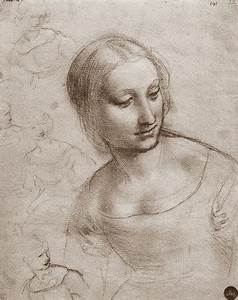 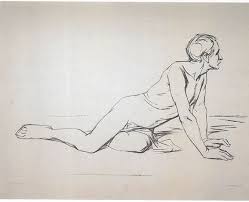 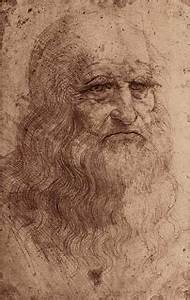 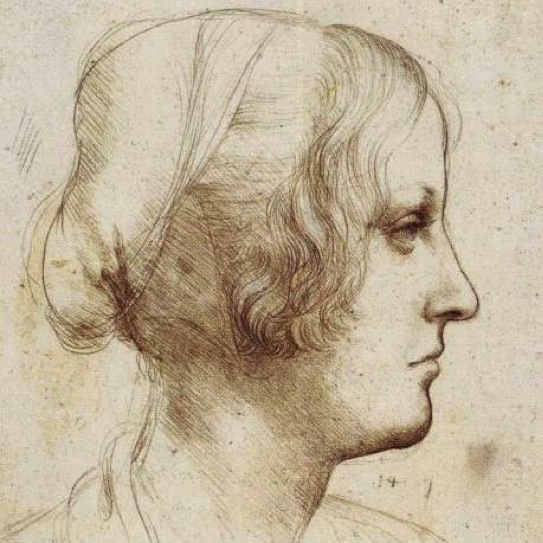 СЕНЧЕЊЕ У ФЛЕКАМА/ПОВРШИНАМA
                    “Кјароскуро  ефекат”
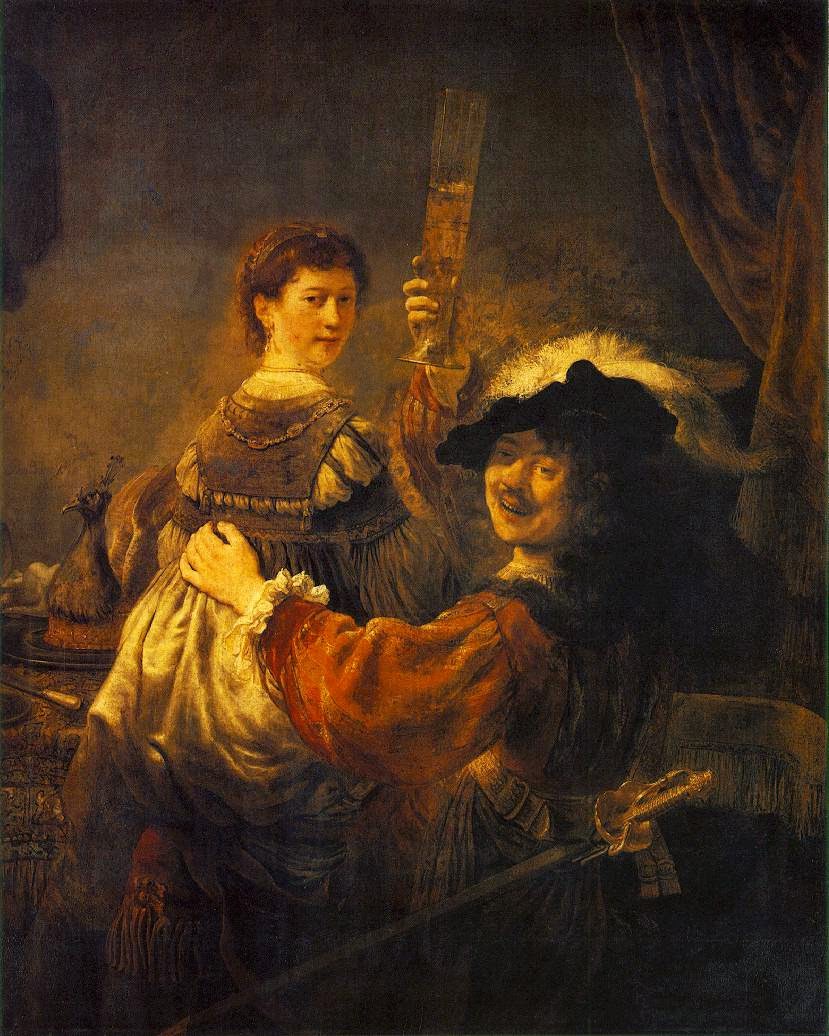 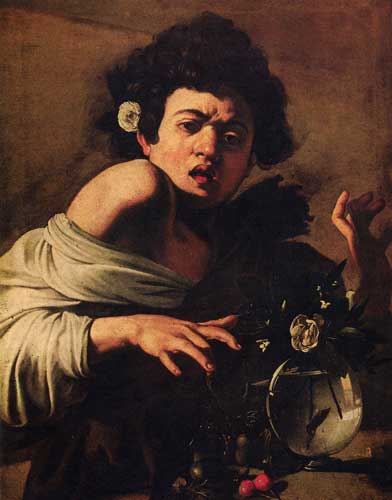 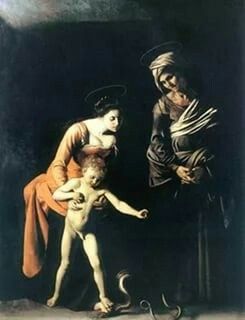 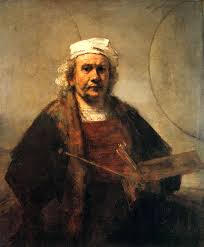 СЕНЧЕЊЕ У ФЛЕКАМА/ПОВРШИНАМA
                         “Сфумато ефекат”
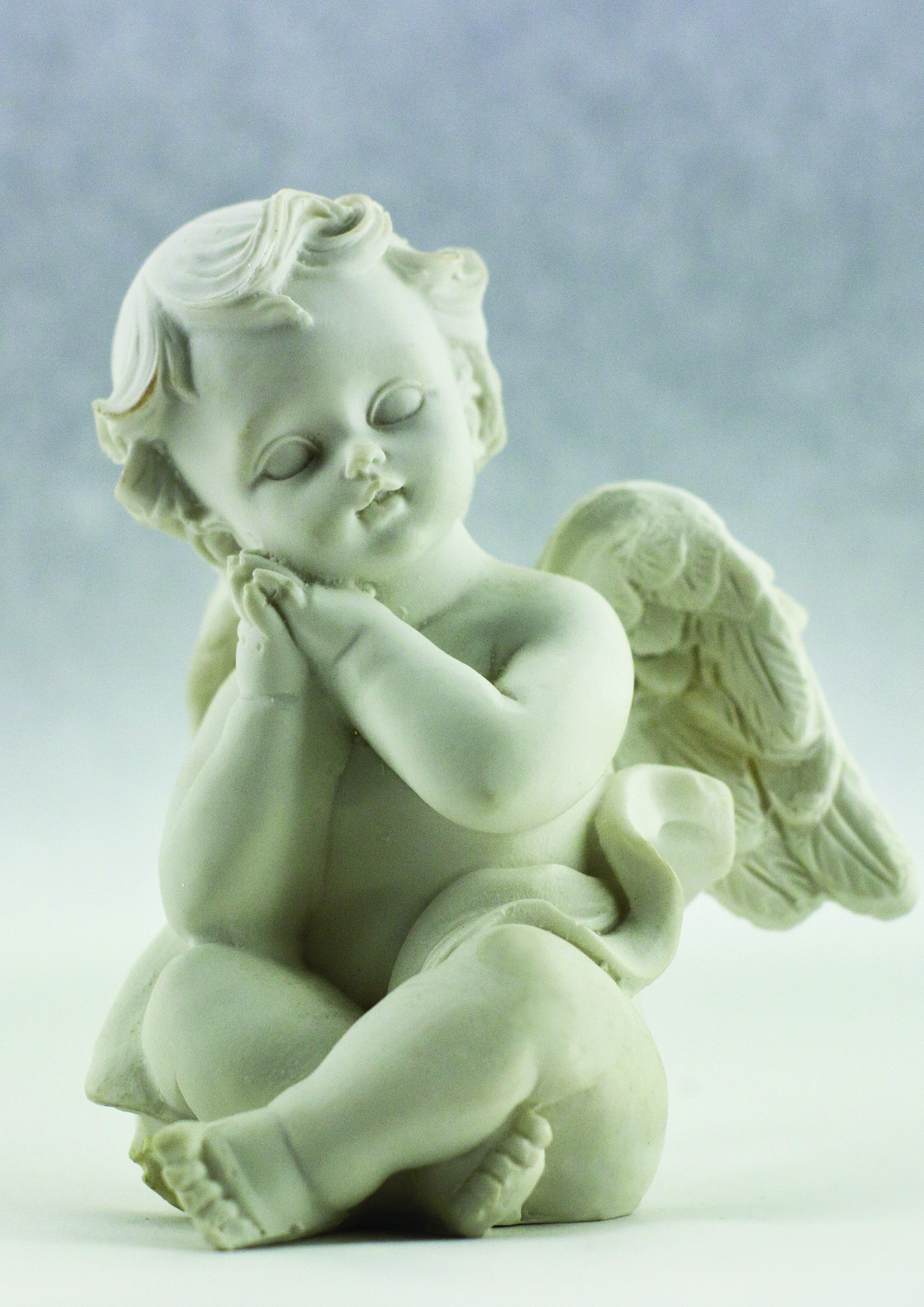 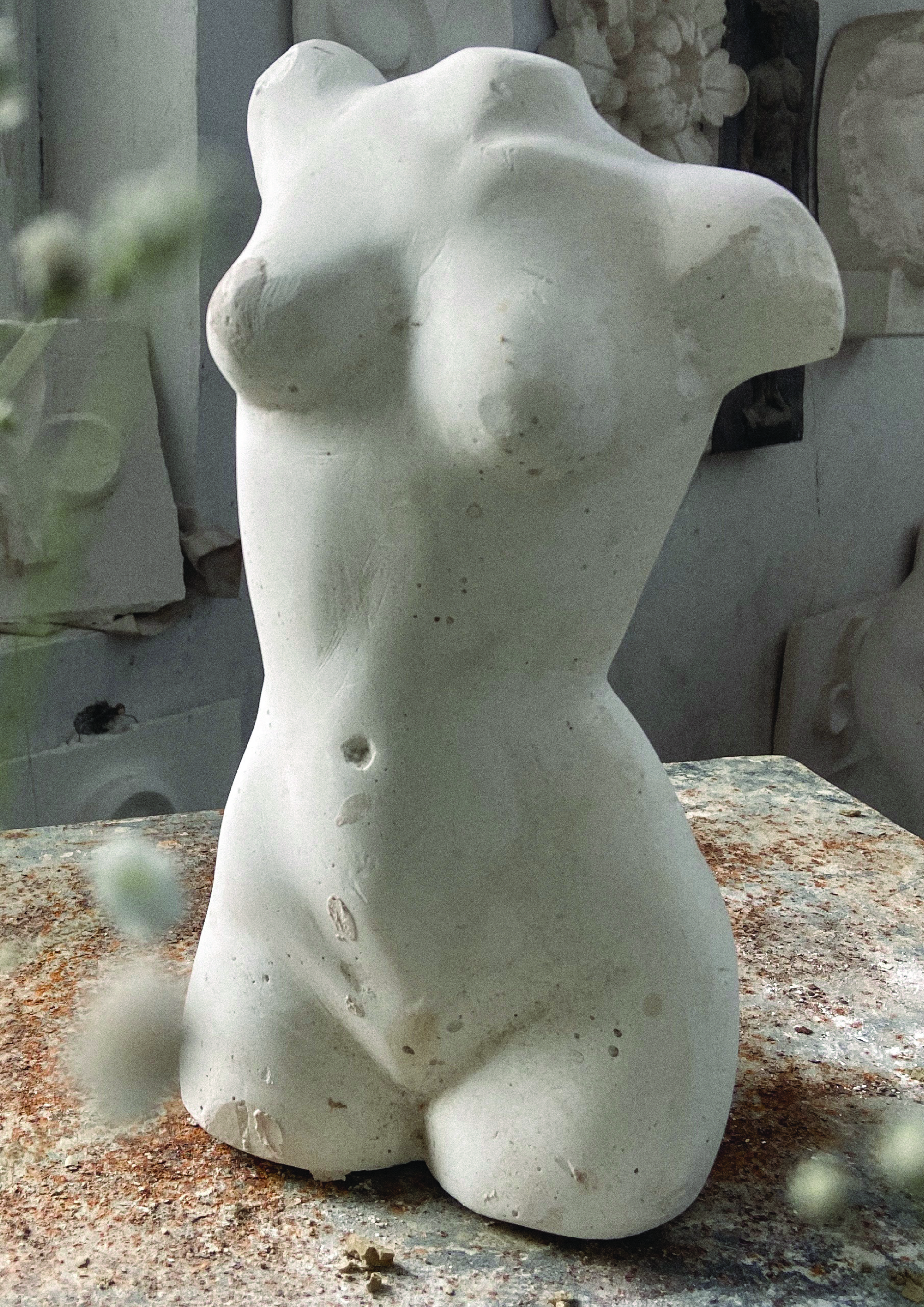 Поступак рада: (најбоље учити на барокним сликама или склуптурама)1. Укомпоновати жељени  објекат у композицију2. Обележити једноставним геометријским облицима све важне објекте и добро их премерити помоћу танке линије (половине,трећине,четвртине, паралеле под правим углом)3. Наношење великих флека преко целог објекта4. Наношење  само  најтамнијих флека5. Линијски цртеж и употребити поступак линијског сенчења